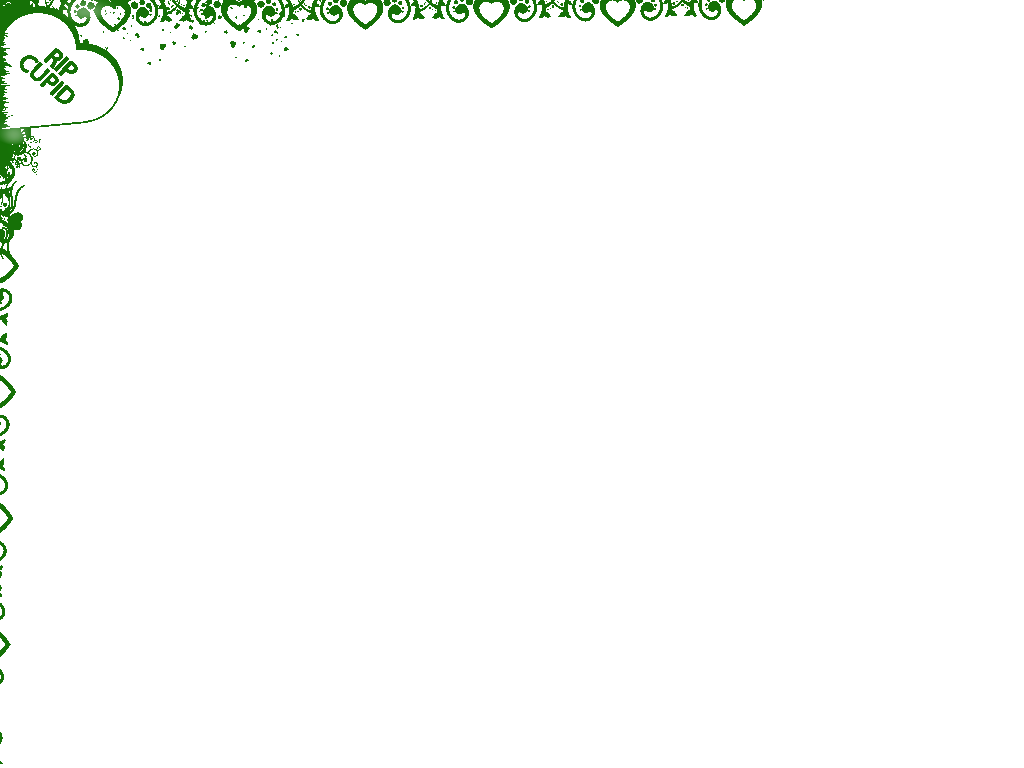 Tập đọc lớp 3
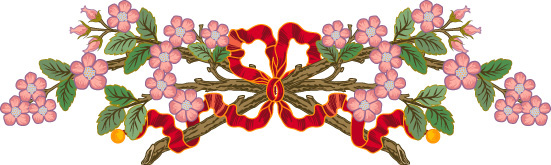 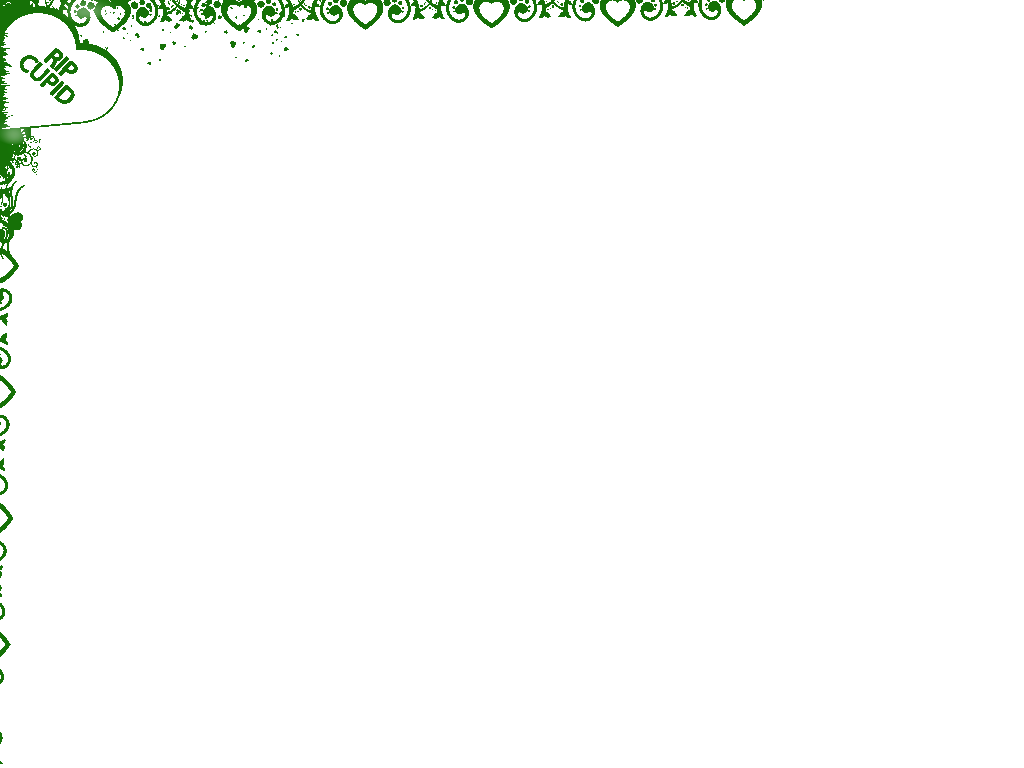 Tập đọc
Hai bàn tay em
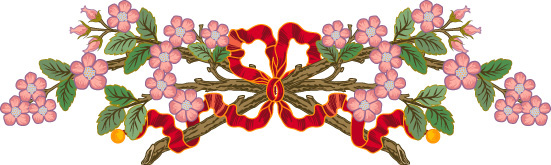 Tập đọc: Hai bàn tay em
                             (Trích)
Có khi một mình
Nhìn tay thủ thỉ
Em yêu em quý
Hai bàn tay em.
              Huy Cận
Hai bàn tay em
Như hoa đầu cành 
Hoa hồng hồng nụ
Cánh tròn ngón xinh.

Đêm em nằm ngủ
Hai hoa ngủ cùng
Hoa thì bên má
Hoa ấp cạnh lòng.
Tay em đánh răng
 Răng trắng hoa nhài.
Tay em chải tóc
Tóc ngời ánh mai.

Giờ em ngồi học
Bàn tay siêng năng
Nở hoa trên giấy
Từng hàng giăng giăng.
Luyện đọc
* Tiếng:
- bàn
- tròn
- bên
- ngủ
- chải
- nở
* Từ ngữ:
- siêng năng
- giăng giăng
- thủ thỉ
* Câu thơ:
Tay em đánh răng
 Răng trắng hoa nhài.
Tay em chải tóc
Tóc ngời ánh mai.
* Khổ thơ:
* Giải nghĩa từ:
- siêng năng: Chăm chỉ học tập, làm việc.
- giăng giăng: dàn ra theo chiều ngang.
- thủ thỉ: nói nhỏ nhẹ bên tai.
Tìm hiểu bài
Câu 1: Hai bàn tay em được so sánh với gì?
Hai bàn tay
Hai bàn tay em
Như hoa đầu cành 
Hoa hồng hồng nụ
Cánh tròn ngón xinh.
hoa đầu cành
Cánh tròn
ngón xinh
Câu 2: Hai bàn tay thân thiết với bé như thế nào?
- Buổi sáng:
Đánh răng, chải tóc.
Hai hoa ngủ cùng, hoa kề bên má, hoa ấp cạnh lòng.
- Buổi tối:
- Khi học bài:
Bàn tay siêng năng làm hàng chữ nở  hoa trên giấy.
- Khi một mình:
Thủ thỉ tâm sự với đôi bàn tay như bạn thân.
Câu 3: Em thích khổ thơ nào? Vì sao?
- Khổ 1:
Hai bàn tay đẹp như hai bông hoa.
- Khổ 2:
Hai bàn tay lúc nào cũng ở bên, cả lúc đi ngủ.
- Khổ 3:
Răng trắng hoa nhài; tóc ngời ánh mai.
- Khổ 4:
Hai bàn tay đẹp nở hoa trên giấy khi viết.
- Khổ 5:
Bạn nhỏ thủ thỉ với hai bàn tay.
* Nội dung bài thơ
Hai bàn tay thật là đáng yêu, đáng quý và cần thiết với với chúng ta.
Hai bàn tay em
(Trích)
bàn tay em
em đánh răng
khi một mình
Hai
Như
Hoa
Cánh

Đêm
Hai
Hoa
Hoa
Tay
 Răng
Tay
Tóc

Giờ
Bàn
Nở
Từng
Có
Nhìn
Em
Hai
hoa đầu cành
trắng hoa nhài.
tay thủ thỉ
hồng hồng nụ
em chải tóc
yêu em quý
tròn ngón xinh.
ngời ánh mai.
bàn tay em.
Huy Cận
em nằm ngủ
em ngồi học
hoa ngủ cùng
tay siêng năng
thì bên má
hoa trên giấy
ấp cạnh lòng.
hàng giăng giăng.
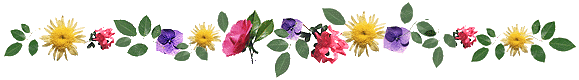 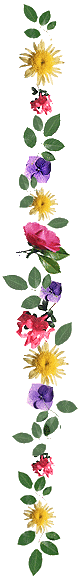 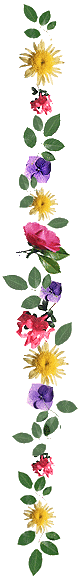 Tiết học kết thúc, chúc các em học giỏi!
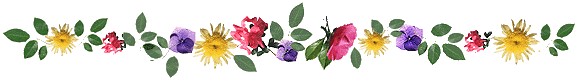 Trò chơi: 
Ai nhanh ai đúng!
B1
B2
B3
3
B4
4
B5
2
B6
1
k1
5
k2
6
k3
k4
k5
1. Hai bàn tay được so sánh với gì?
2. Tác gải bài thơ này là ai?
3. Bài thơ được viết theo thể thơ nào?
4. Khổ thơ nào cho thấy đôi tay siêng năng?
6. Khổ thơ 5 cho em thấy điều gì?
5. Hãy nêu lại nội dung bài học.
k6
1. Hoa đầu cành
2. Huy Cận
3. Thể thơ 4 chữ
4. Khổ thơ 4.
6.Tay giống như một người bạn.
5. Hai bàn tay đáng yêu và đáng quý